Erasmus +: Destination Happiness!
Pollution
Stancu Maria Alexandra
The main causes
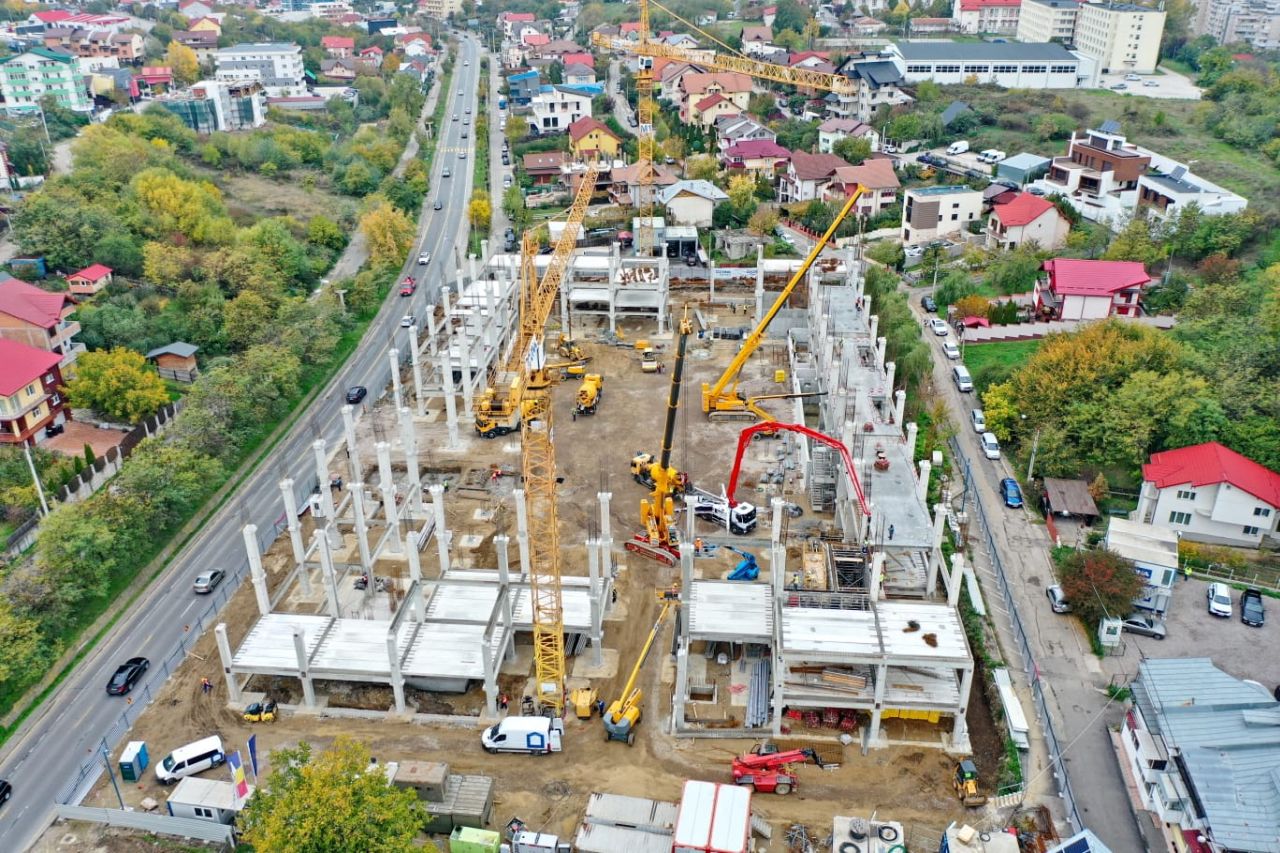 The heavy traffic
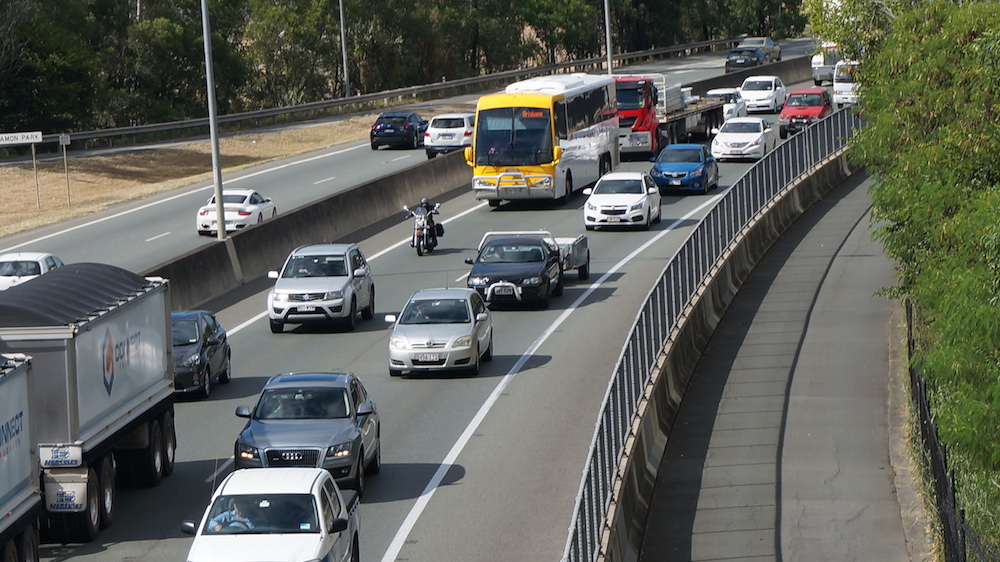 The intense building
In Bucharest, there are a lot of cars that emit a lot of harmful greenhouse gases.
This can cause the soil to erode more quickly. Also, the building process produces a lot of waste.
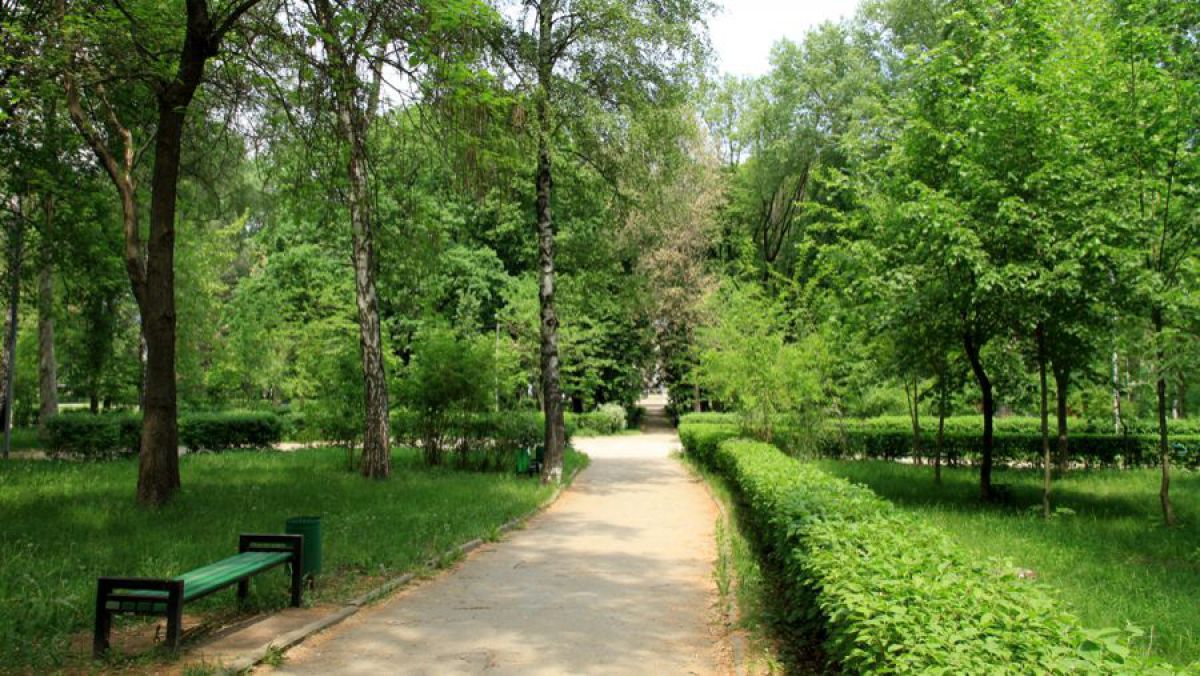 The lack of green spaces
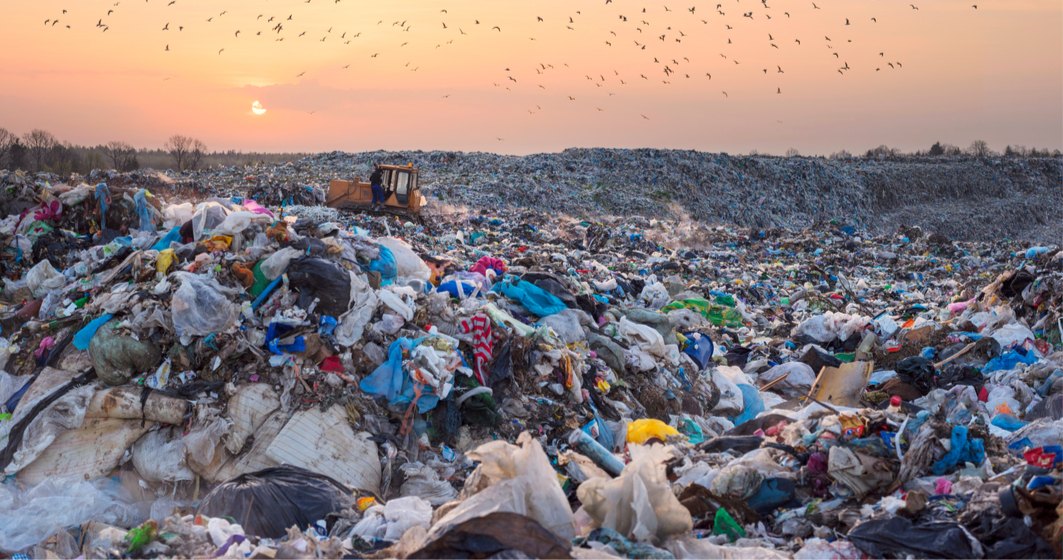 The lack of recycling centers
Due to urbanization, the green spaces have been reduced, causing the quality of the air to decrease.
The waste is kept in landfills, where the trash is burned. This smoke is extremely harmful to the environment.
How the community is affected
Increased mental disorders
Potential health issues
Exposure to high levels of pollution can cause a lot of long-term health issues, such as various respiratory problems, heart problems and infections.
The environment has a huge impact on our lives. The polluted air can be damaging for your brain, making you more prone to mental disorders, such as anxiety, depression, etc.
Solutions to reduce pollution
What can you do?
Recycle as much as you can
Try to replace plastic with glass
Use natural light more, and stop unnecessary lights
The 4 R strategy
Avoid waste by reusing simple items, like your shopping bags or clothes.
Reuse
Recycle
Have more garbage bins, where you can sort your items. Then bring them to a recycling center.
Try to reduce impulse buying and focus more on how sustainable that product is.
At the centre, the products can be transformed into something else, and be used again by you.
Reduce
Recreate
Bibliography
Slide template: 
https://slidesgo.com/theme/climate-     change#position-1 

Image:
https://motorbikewriter.com/ten-tips-riding-safely-heavy-traffic/
https://economedia.ro/5088.html#.YH2yaugzY2w
https://www.wall-street.ro/articol/Social/259722/oficial-groapa-de-gunoi-de-la-chiajna-este-ilegala.html#gref
https://iasi247.ro/lipsa-suprafetelor-verzi-din-iasi-este-un-motiv-de-ingrijorare/   

Information:
https://www.wolkat.com/en/news/nieuws-reinventing-recycling 
https://www.recyclenow.com/recycling-knowledge/why-recycle 
https://www.worldwildlife.org/threats/pollution